【中职专用】统编版·基础模块（上册）
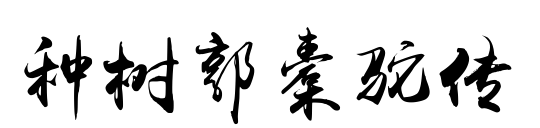 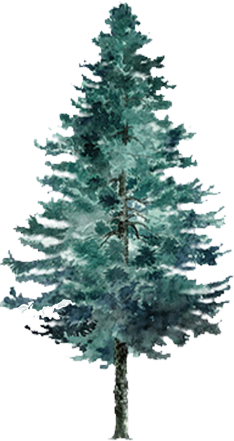 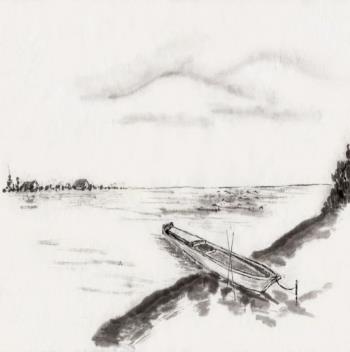 柳宗元
解      题
种树：种树的人
郭橐驼：本文的主人公。橐驼，即骆驼。郭橐驼因驼背而得名。
传：本指人物传记，但本文实际上是一篇兼具寓言和政论色彩的讽喻性极强的寓言式说理文。
     从内容和风格看，本文当是柳宗元早年在长安任职时期的作品。郭橐驼种树的事已不可考，后世学者多认为这是设事明理之作。
作者介绍
柳宗元（773-819年），字_______，原籍河东（今山西省永济市）人，世称________。十岁能文，二十一岁考取进士。曾任礼部员外郎，他和刘禹锡一同参加王叔文领导的“永贞革新”,失败后被贬为永州司马，晚年居官柳州（815-819年）刺史，也称_______，年仅47岁死于柳州任上。他提倡             ，                       之一。与韩愈齐名，并称“         ”。
    他的文学主张是“文道并重”，以山水游记、寓言和传记的文学成就最高，有《柳河东集》。
子厚
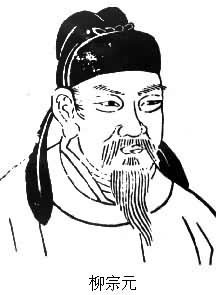 柳河东
柳柳州
古文运动
唐宋散文八大家
韩柳
写作背景
本文写于唐代安史之乱后，是针对当时官吏繁政扰民的现象发而为言的。当时，豪强地主兼并掠夺土地日益严重，“富者兼地数万亩，贫者无容足之居”，社会生产破坏严重，政令烦出，民不聊生。
文章体裁
传：文体的一种，即人物传记。
    本文实际上是一个讽喻性极强的寓言故事。
    从内容和风格上看，当时柳宗元早年在长安任职时期的作品。郭橐驼种树的本事已不可考，后世学者多认为这是设事明理之作。
寓言：
    文学作品的一种体裁，杂记文的一种。“寓”是寄托的意思，用假托的故事或比喻拟人来说明某个道理，它是人民群众喜闻乐见的一种文学形式。它大都以简短的结构，鲜明的形象，夸张与想象的艺术手法，阐明某种道理或讽刺某种社会现象，把深奥的道理从简单的故事中体现出来。
正字音
tuó
tuó
lǚ
gōu  lóu
xǐ
fán
郭 橐  驼      病偻     佝   偻       移   徙       早实以蕃    
木寿且孳      莳        长人者      好烦其令     勖尔植    
早缫而绪      传其事        辍      飧     饔
zī
shì
zhǎng
hào
xù
sāo
zhuàn
chuò
sūn
yōng
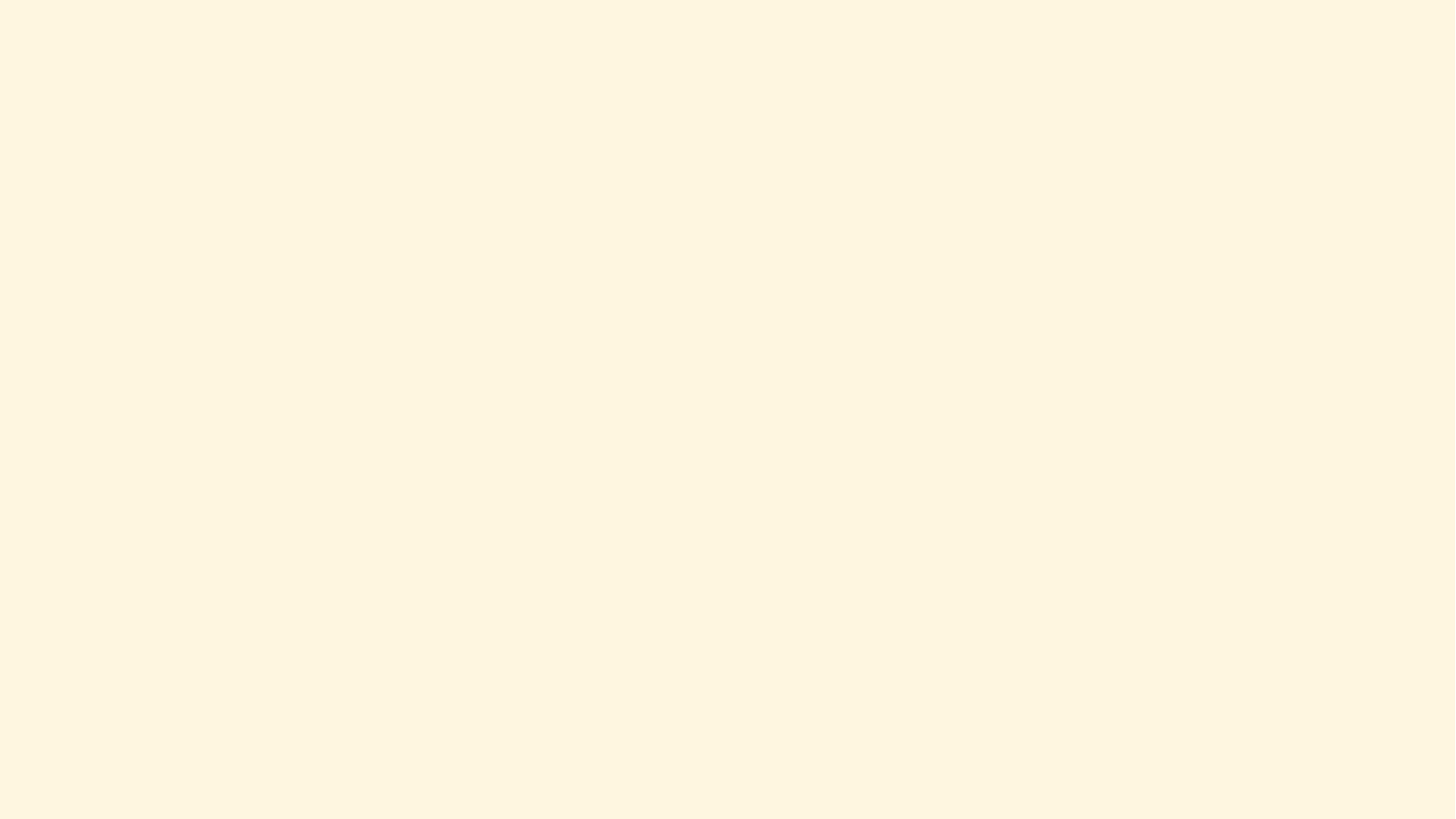 疏通文意
郭橐驼，不知始何名。病偻，隆然伏行，有类橐驼者，故乡人号之“驼”。驼闻之，曰：“甚善。名我固当。”因舍其名，亦自谓橐驼云。
骆驼，这里指人驼背
患病；脊背弯曲即佝偻病
弯着腰走
①
当初，原来
脊背高起的样子
像
因此
名作动，给……称号，称作
名作动，起名
确实
于是
句末语气词，“了”
段意：简介郭橐驼的形象特征及名号由来。
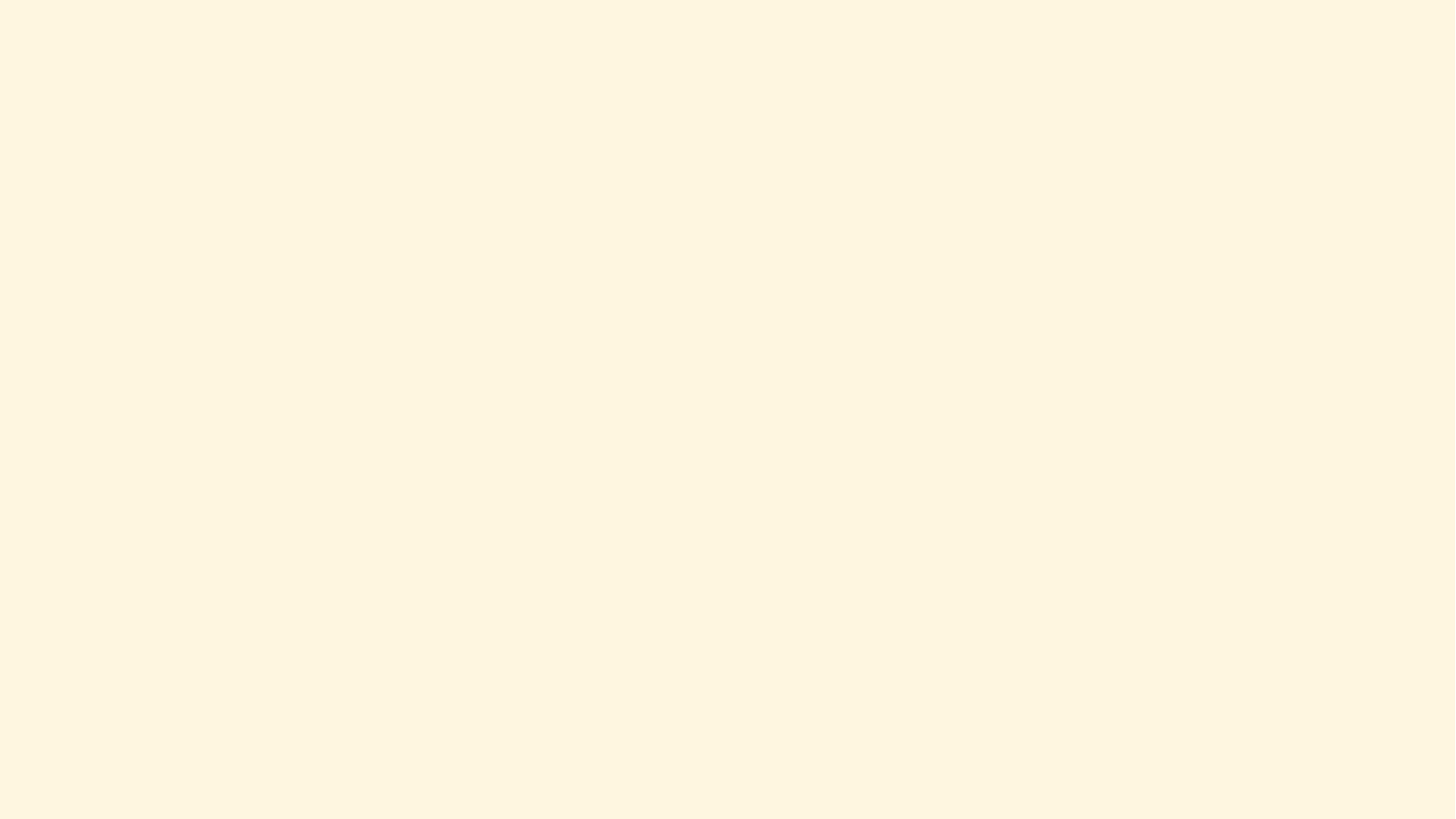 疏通文意
其乡曰丰乐乡，在长安西。驼业种树，凡长安豪富人为观游及卖果者，皆争迎取养。视驼所种树，或移徙，无不活，且硕茂，早实以蕃。他植者虽窥伺效慕，莫能如也。
以……为业
②
定语后置。凡长安（为观游）富豪人及卖果者
雇用
名作动，结果
暗中观察
比得上
“而”，表并列
高大茂盛
段意：介绍郭橐驼的籍贯及高超的种树技艺。
思    考
郭橐驼是个什么样的人？
“不知始何名”“乡人号之驼”
“隆然伏行”、“类橐驼”
随和、豁达、自信
名我固当
丰乐乡、长安西
种树
所种树，无不活；硕茂，早实以蕃。
思    考
郭橐驼种树本领如何？从哪些方面可以看出来？
高    超
凡长安豪家富人为观游及卖果者，皆争迎取养。
（侧面）
视驼所种树，或迁徙，无不活，且硕茂，早实以蕃。             
他植者虽窥伺效慕，莫能如也。
（正面）
（反衬）
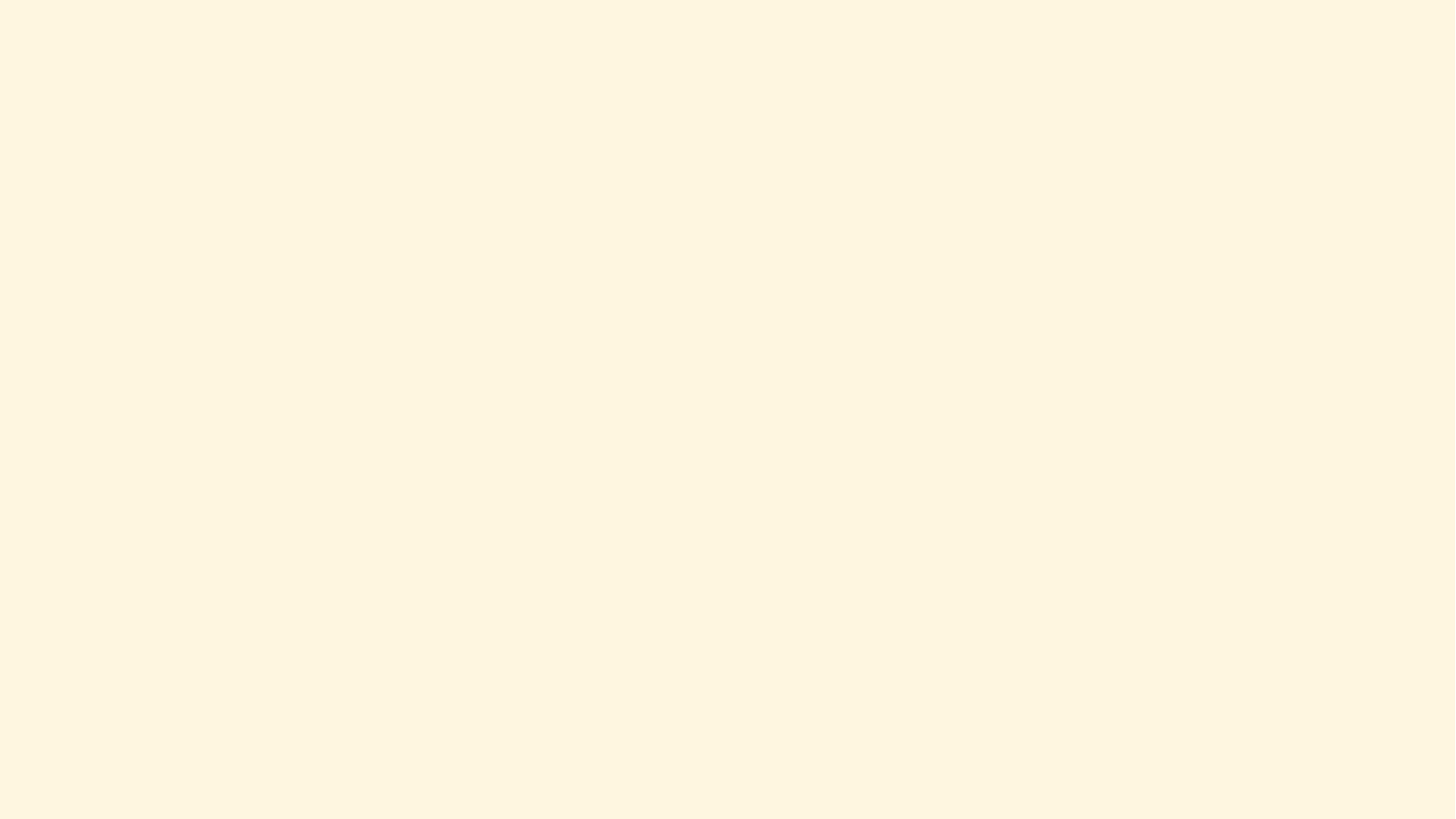 疏通文意
有问之，对曰：“橐驼非能使木寿且孳也，能顺木之天以致其性焉尔。凡植木之性，其本欲舒，其培欲平，其土欲故，其筑欲密。既然已，勿动勿虑，去不复顾。其莳也若子，其置也若弃，则其天者全而其性得矣。故吾不害其长而已，非有能硕茂之也；不抑耗其实而已，非有能早而蕃之也。
繁殖
天性
③
表目的
罢了
性质，方法
舒展
培土
根
结实
已经;这样;已,“矣”,了
像对待孩子那样
捣土
栽种
旧，原来的
得以（发展）
妨害
保全
放在一边不管
抑制损耗
它的果实
使动，使……早，使……多
使动，使……硕大，使……茂盛
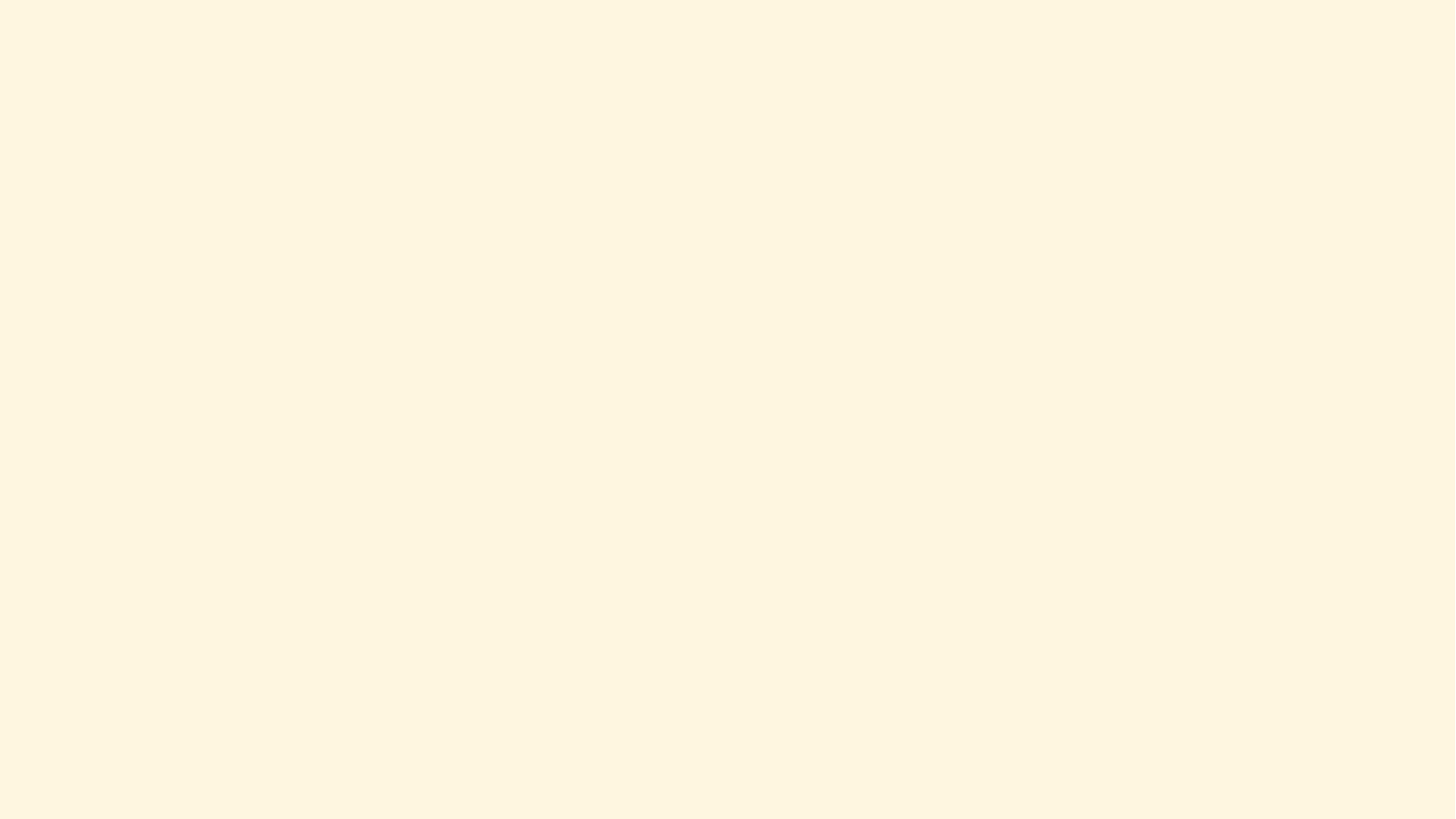 疏通文意
他植者则不然，根拳而土易，其培之也，若不过焉则不及。苟有能反是者，则又爱之太恩，忧之太勤，旦视而暮抚，已去而复顾。甚者，爪其肤以验其生枯，摇其本以观其疏密，而木之性日以离矣。虽曰爱之，其实害之；虽曰忧之，其实仇之，故不我若也。吾又何能为哉！”
不这样
拳曲，伸展不开
更换
如果不是多了，就是不够
假如
和这种做法相反
检验，查看
在早上
回头看
活着
树干
表修饰
这实际上
宾语前置，不若我。若，如、像
宾语前置，吾又能为何哉
段意：写郭橐驼种树与他人种树的不同
思    考
从上文中哪句话可以概括郭橐驼的种树经验？并分析这句话的含义。
“能顺木之天以致其性焉尔”总括了郭橐驼的种树经验。
含义：这句话暗含了全文的寓意，一语破的，简单明了地揭示了万物的生长规律。
思    考
郭橐驼的“种树妙招”是什么？为什么“他植者虽窥伺效慕，莫能如也”？(讨论并在原文中勾画、批注)
其本欲舒，其培欲平，其土欲故，其筑欲密，其莳也若子
根拳、土易、培土或过或不及
勿动勿虑，去不复顾，不害其长，不耗其实，其置也若弃
爱之太恩，忧之太勤，旦视暮抚，已去复顾，爪其皮肤，摇其根本
木之性日以离、害之仇之、不我若
其天者全而其性得
违反木之天性，勤虑害树
顺木之天以致其性
正
反
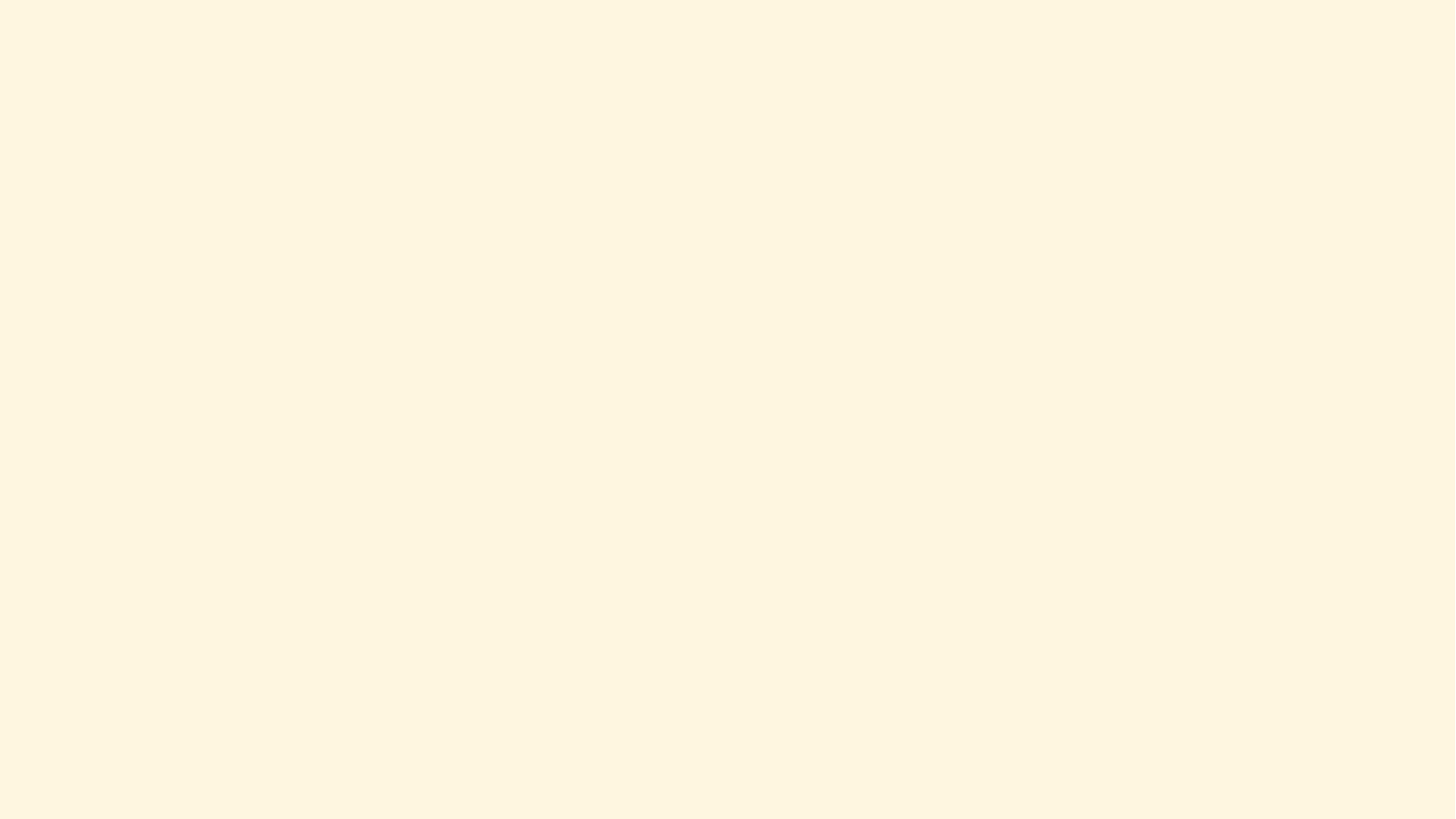 疏通文意
问者曰：“以子之道，移之官理，可乎？”驼曰：“我知种树而已，理，非吾业也。然吾居乡，见长人者好烦其令，若甚怜焉，而卒以祸。
做官治民。理，治、统治。官治。唐代人避高宗李治名讳，改“治”为“理”。
④
形容词的使动
使……繁多
做官的。长，治理。人，民、老百姓。
职业
好像
最终
因为
名作动，造成祸患
省略句，
而卒以（之）祸
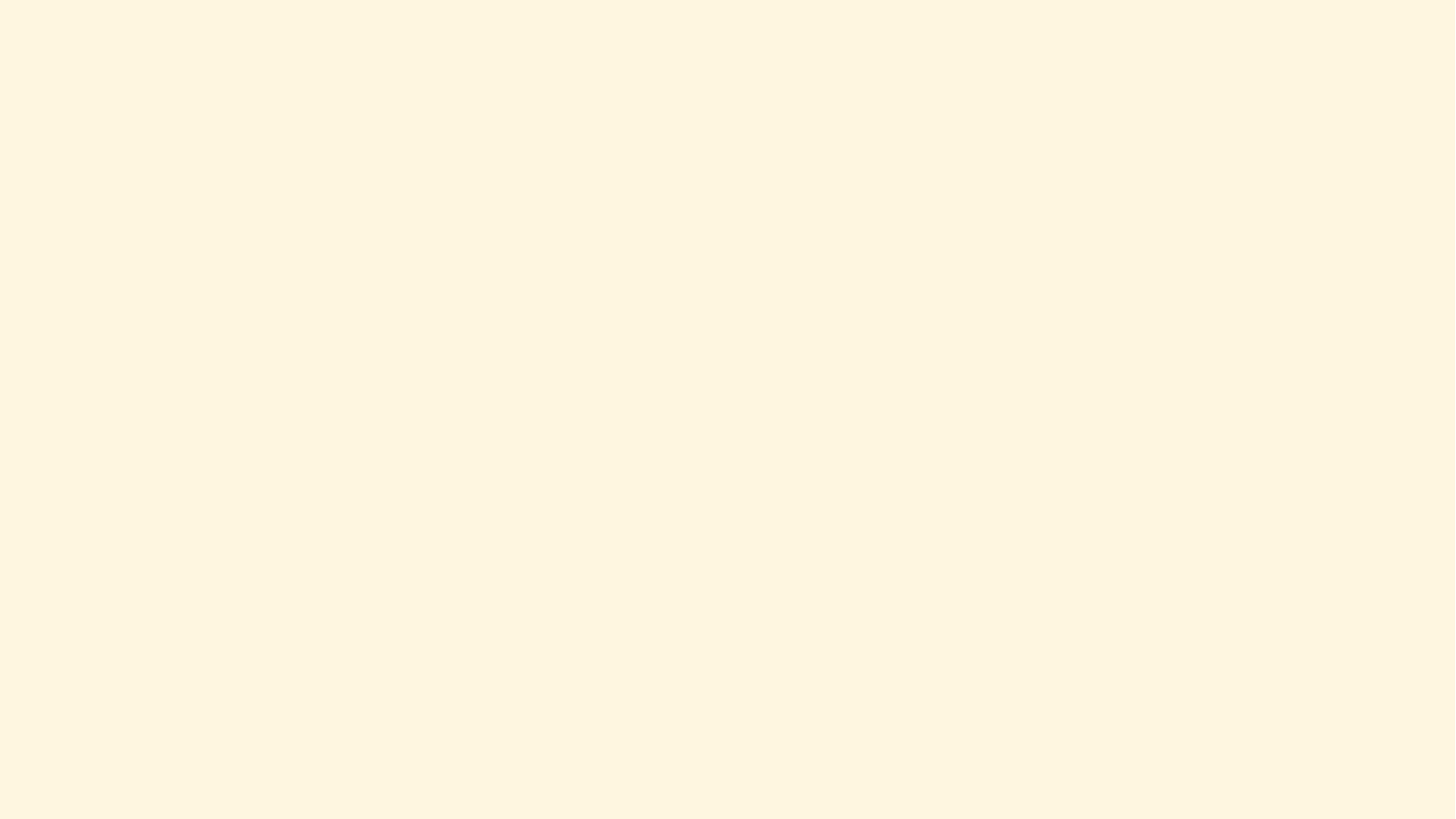 疏通文意
一天到晚
你们
勉励
旦暮吏来而呼曰：‘官命促尔耕，勖尔植，督尔获，早缫而绪，早织而缕，字而幼孩，遂而鸡豚。’鸣鼓而聚之，击木而召之。吾小人辍飧饔以劳吏者，且不得暇，又何以蕃吾生而安吾性耶？故病且怠。若是，则与吾业者其亦有类乎？”
同“尔”,你们
督促
收割
养育
养好
木梆
名作动，吃饭
尚且
空闲
以何，靠什么
小民
停止
慰劳
像这样
表推测，大概
像，相似
困苦
段意：在问答中将种树之理“移植”到做官治民之理上来。
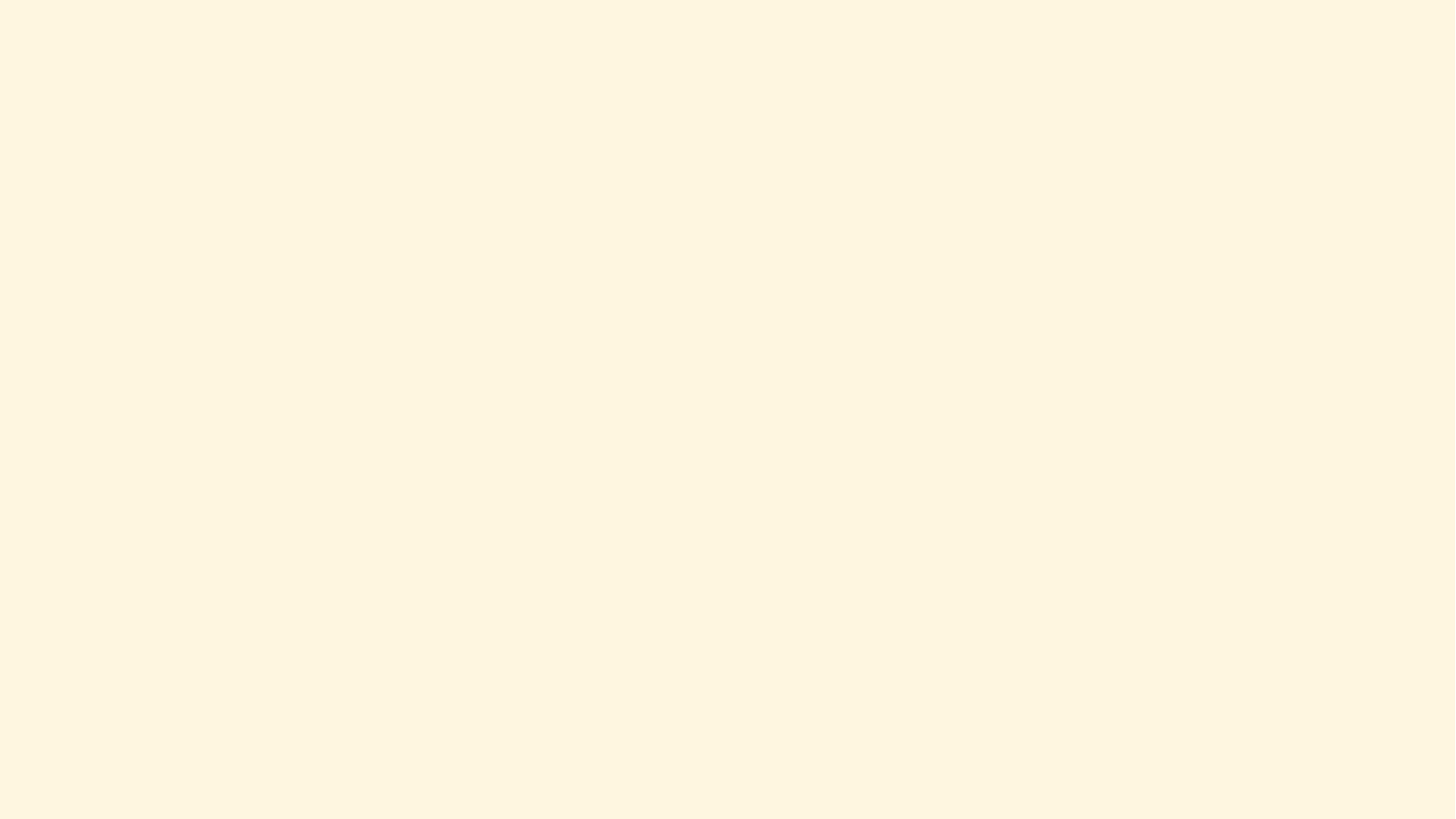 疏通文意
问者曰：“嘻，不亦善夫！吾问养树，得养人术。”传其事以为官戒。
叹词，表示高兴
治民的方法
⑤
记载
把……作为
段意：写问者的意外收获及作传目的。
文章结构
本文分成三个部分
第一部分（1、2段）：介绍人物姓名、外貌、住所、技能。
第二部分（3段）：写郭橐驼种树和他人种树的不同之处。
第三部分（4、5段）：把话题从种树转移到政事上来。
合作探究
“养树”和“养人”有何相通之处？
他植者
长人者
促尔耕
虽曰爱之，
其实害之；
虽曰忧之，
其实仇之。
勖尔植
勤虑害树
旦视而暮抚
繁政扰民
种   树
治   民
督尔获
已去而复顾
早缫而绪
爪其肤以验
早织而缕
摇其本以观
字而幼孩
遂而鸡豚
对举类比    引类譬喻
合作探究
柳宗元为什么写这篇文章？
中唐时期，经过安史之乱后，国力衰落。豪强地主，兼并掠夺土地日益严重，仅有一点土地的农民，除了交纳正常的绢粟外，还要承受地方军政长官摊派下来的各种杂税，各地官僚为巩固自己的地位，竞相向朝廷进奉，加紧对下层盘剥，民不聊生。
写  作
背  景
真正意图：警示上层统治者清肃吏治，顺应老百姓的生活习惯和生产规律，让他们休养生息，才能恢复元气。
合作探究
从形式上看，它确实是一篇传记；但从内容和创作意图上看，它应该是一则寓言。所以，本文应该是以传记包装的寓言，或者说是寓言体的传记。
学者观点：
1.“郭橐驼种树的本事已不可考，后世学者多认为这是设事明理之作。”
2.这种以寓言故事的方式来进行讽谏，就决定了文章“委婉含蓄”的特点。
文章主旨
文章通过对郭橐驼种树之道的记叙，说明“顺木之天，以致其性”是“养树”的法则，并由此推论出“养人”的道理，指出为官治民不能“好烦其令”，揭露并讽刺了统治者的苛政烦令对百姓的骚扰侵害，提出宽简为政，让百姓安居乐业的主张。
    这种借传立说，因事出论的写法，别开生面 。
总    结
种树郭橐驼传
柳 宗 元
郭橐驼：顺木之天以致其性
种树
委婉 含蓄
他植者：违反木之天性，勤虑害树
现实：官吏烦令扰民
治民
理想：顺民之性以养其民
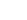 文言知识积累
通假字
既然已，勿动勿虑
早缫而绪
通“矣”,了
通“尔”,你们
古今异义
不抑耗其实而已
吾小人辍飧饔以劳吏者
传其事以为官戒也
古:它的果实。今:副词,实际上
古:小民。今:品行较差的人
古：用它作为。今：认为
文言知识积累
名，名词名字，用作动词，起名字
名我故当
业，名词用作意动，以……为职业
驼业种树
词类活用
能顺木之天以致其性焉尔
致，使动，使……尽，使……发展
筑，捣土用的杵，用作动词，捣土
其筑欲密
非有能硕茂之也
硕茂，使……硕大茂盛
非有能早而蕃之也
蕃 ，形容词作使动， 使之蕃盛
文言知识积累
甚者爪其肤以验其生枯
爪，名词用作动词，用指甲抓
词类活用
日，名作状，一天天地
而木之性日以离
长人者好烦其令
长，名词官长，用作动词，治理。
祸，名词用作动词，造成灾祸
而卒以祸
又何以蕃吾生而安吾性
蕃，使……繁衍   使…安顿
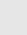 文言知识积累
故不我若也。
吾又何能为哉？
又何以蕃吾生而安吾性耶？
以子之道，移之官理，可乎？
宾语前置，故不若我也。
特殊句式
宾语前置，能为何
宾语前置,“何以”即“以何”。
省略句，移之（于）官理
文言知识积累
一词多义
本性
顺木之天以致其性
方法
凡植木之性，其本欲舒
性
身家性命
又何以蕃吾生而安吾性耶
像
其莳也若子
击木而召之
梆子
若
木
如果
若不过焉则不及
而木之性日以离矣
树
如，比得上
不故不我若
病偻
患病，患上……病
摇其本以观其疏密
树干
病
本
故病且怠
贫困
凡植木之性，其本欲舒
树根，根